Mercado de Capitais
Aula 02 – Processo de Abertura de Capital

Prof. Dr. Tabajara Pimenta Junior
FEA-RP/USP
Abertura de Capital
CVM
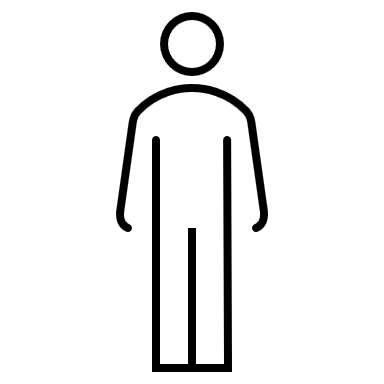 Registro de Cia Aberta

Autorização para oferta pública

Registro de emissor de valores mobiliários

Registro nos NDGC
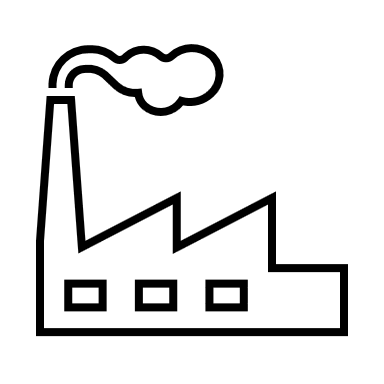 IF
Banco
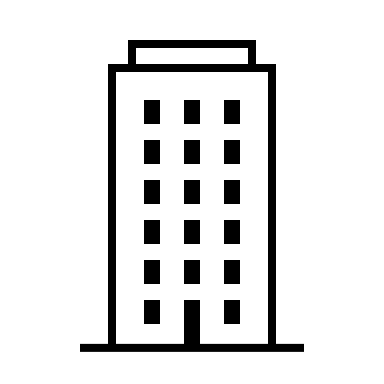 DTVM
Corretora
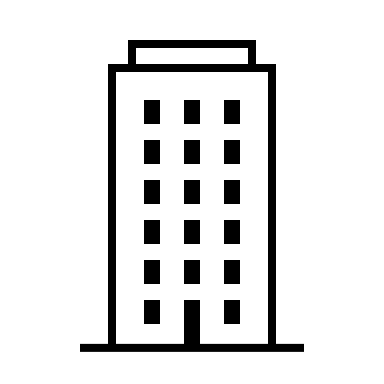 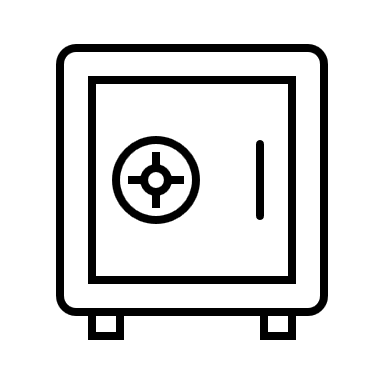 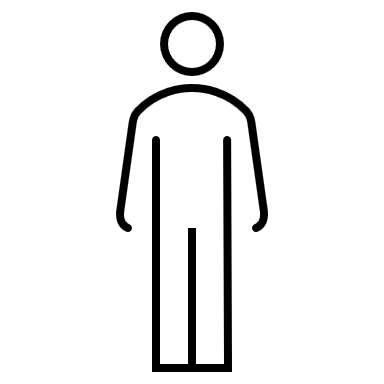 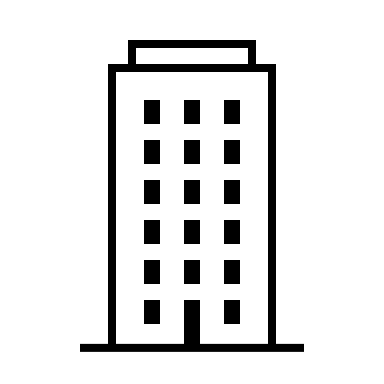 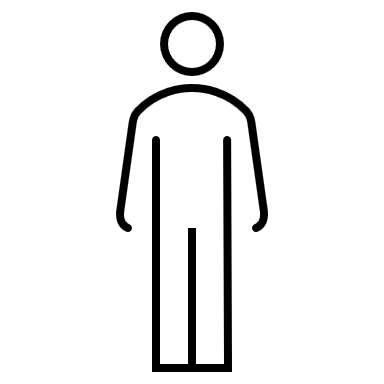 O que é uma empresa de capital aberto no Brasil?
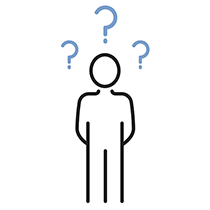 Empresa de capital aberto é...
... a Sociedade Anônima que, com autorização da CVM, vendeu seus valores mobiliários, debêntures e/ou ações, no mercado de capitais.
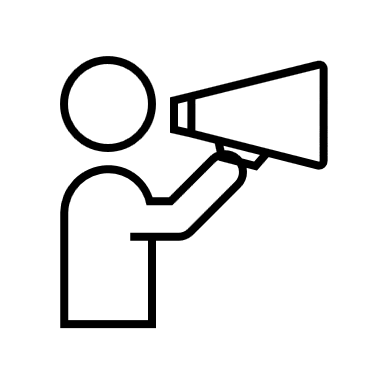 Art. 4º Para os efeitos desta Lei, a companhia é aberta ou fechada conforme os valores mobiliários de sua emissão estejam ou não admitidos à negociação no mercado de valores mobiliários. 

§1º Somente os valores mobiliários de emissão de companhia registrada na Comissão de Valores Mobiliários podem ser negociados no mercado de valores mobiliários. 

§2º Nenhuma distribuição pública de valores mobiliários será efetivada no mercado sem prévio registro na Comissão de Valores Mobiliários
Lei 6.404/76

“Lei das S.A.”
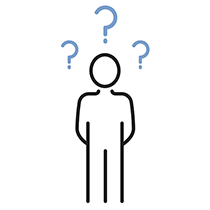 O que são valores mobiliários?
Lei 10.198/01

que deu nova redação à 

Lei 6.385/76
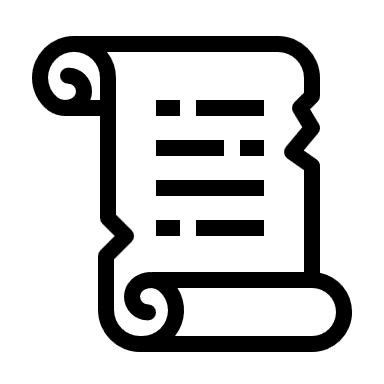 Art. 2º São valores mobiliários sujeitos ao regime desta Lei:
 
I - as ações, debêntures e bônus de subscrição; 
II - os cupons, direitos, recibos de subscrição e certificados de desdobramento relativos aos valores mobiliários referidos no inciso II; 
III - os certificados de depósito de valores mobiliários; 
IV - as cédulas de debêntures; 
V - as cotas de fundos de investimento em valores mobiliários ou de clubes de investimento em quaisquer ativos;
VI - as notas comerciais; 
VII - os contratos futuros, de opções e outros derivativos, cujos ativos subjacentes sejam valores mobiliários; 
VIII - outros contratos derivativos, independentemente dos ativos subjacentes; e 

IX - quando ofertados publicamente, quaisquer outros títulos ou contratos de investimento coletivo, que gerem direito de participação, de parceria ou de remuneração, inclusive resultante de prestação de serviços, cujos rendimentos advêm do esforço do empreendedor ou de terceiros.
§ 1o Excluem-se do regime desta Lei: 
I - os títulos da dívida pública federal, estadual ou municipal; 
II - os títulos cambiais de responsabilidade de instituição financeira, exceto as debêntures.
Valores mobiliários não admitidos a negociação em bolsa ou balcão
Capital fechado
Companhia
Capital aberto
Valores mobiliários admitidos a negociação em bolsa ou balcão
Curiosidade
Qual o termo correto: Sociedade por Ações ou Sociedade Anônima? Não existe uma definição formal e as duas opções podem ser utilizadas. A própria “Lei das S.A.” utiliza os dois termos: na ementa ela fala em “Dispõe sobre as Sociedades por Ações” e logo em seguida, no artigo primeiro, aparece: “A companhia ou sociedade anônima terá o capital dividido em ações[...]”. Ressaltamos, entretanto, que atualmente o termo considerado mais adequado é “Sociedade por Ações”, sobretudo após a proibição de emissão de ações ao portador, um dos principais motivos que lhes davam a caracterização de “anônimas” (CVM, 2014, p. 123).

CVM. Mercado de Valores Mobiliários Brasileiro. 3ª ed. São Paulo: CVM, 2014.
Para abrir o capital:
Ter um projeto (objetivo da captação)
Bom histórico de desempenho (e potencial)
Sistema de informações integrado
Controladoria / Contabilidade nível companhia aberta
Formulário de referência anual
Auditoria independente
Diretoria de Relações com Investidores (RI)
Publicação de:
Relatórios Contábeis (BP, DRE, Fluxos de Caixa, Mutações do PL)
Convocações / Atas (AGO e AGE)
Fatos Relevantes
Avisos ao Mercado
A abertura do capital envolve agentes externos
Consultorias
Auditorias
Assessores Jurídicos
Assessores de comunicação
Project Management Office
IF (Underwriter)
Banco (Due Dilligence)
Banco (Distribuidores)
Banco (fluxos de caixa)
CVM
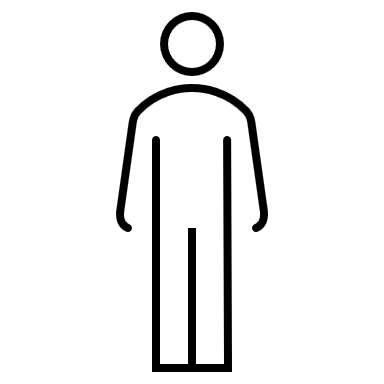 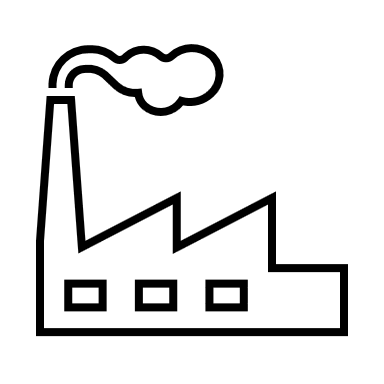 IF
Banco
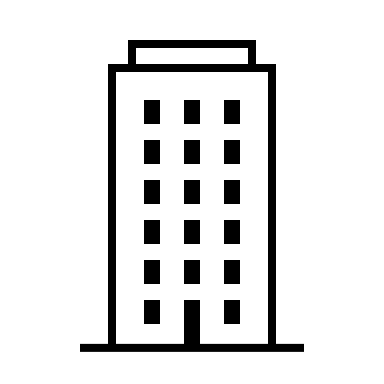 DTVM
Corretora
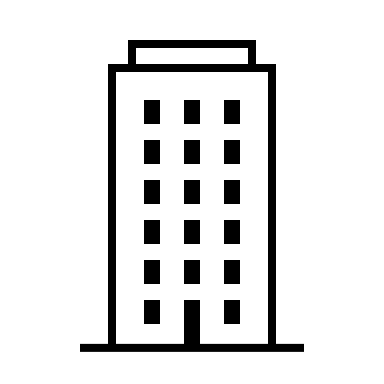 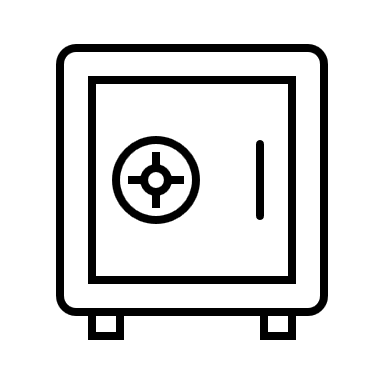 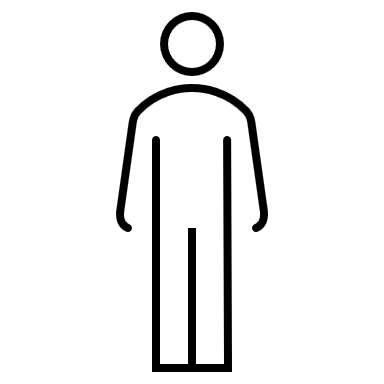 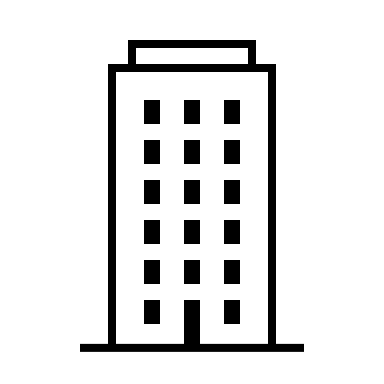 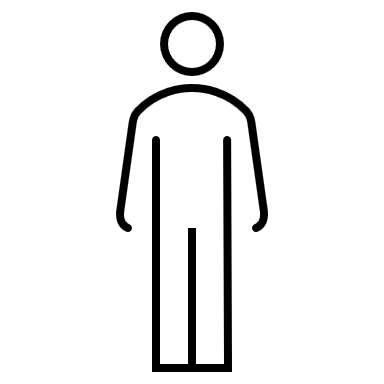 O que é Underwriting?

Underwriting, ou subscrição, é o processo em que um intermediário financeiro se responsabiliza pela colocação no mercado de uma subscrição pública de ações ou obrigações, emitidas por uma companhia.
O que é uma Underwriter?

Underwriter é o intermediário financeiro que se responsabiliza por um processo de Underwriting. Pode ser um banco múltiplo, um banco de investimentos, uma corretora ou uma DTVM.
Tipos de Underwriting
Garantia Firme

A underwriter se compromete a subscrever todos os títulos antes de repassá-las aos acionistas, atuando como revendedor e assumindo os riscos da operação.
Garantia Residual

A underwriter se compromete a subscrever somente os títulos que não foram adquiridos pelo público, compartilhando parte dos riscos com a emissora.
Melhores Esforços

A underwriter se compromete apenas a empreender os “melhores esforços” (lista de iniciativas previamente acordada) para a colocação dos títulos junto ao público.
Colocação Stand By

A underwriter se compromete apenas a promover a colocação dos títulos junto ao público, por um período, podendo ou não adquirir a emissão, no todo ou em parte, ao final do processo.
O que é Due Dilligence?

A Due Diligence é um processo que envolve o estudo, a análise e a avaliação detalhada de informações da empresa. É um processo exigente de auditoria, feito para investigar e diagnosticar a gestão financeira, contábil e fiscal, trabalhista, previdenciária, ambiental, jurídica, imobiliária, de propriedade intelectual e tecnológica da empresa.
O que é a Comfort Letter?

A Comfort Letter, ou Carta de Conforto, é uma manifestação escrita dos auditores da companhia emissora acerca da consistência das informações financeiras constantes do prospecto da oferta pública. Tem o objetivo de auxiliar o Underwriter da oferta dos títulos como parte do processo de diligência sob sua responsabilidade.
Custos envolvidos
Taxas, anuidades, documentos, registros, serviços etc.
Coordenação, planejamento, distribuição, garantias etc.
Custos legais e institucionais
Custos com intermediação financeira
Honorários no Brasil e no exterior, relatórios, cartas de conforto, supervisão etc.
Custos com advogados e auditores
Custos com consultores
Preparação, planejamento, orientação, sistemas etc.
Custos com publicidade
Pessoal, estrutura, processos, serviços especializados etc.
Pesquisas, prospectos, eventos, redação, mídias etc.
Custos internos
O que é IPO?

O que é Lançamento Primário?

O que é Lançamento Secundário?
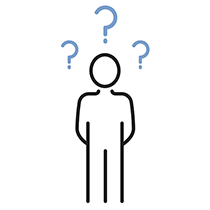 Tipo de Oferta
É a primeira vez que a empresa oferta ações ao público
IPO – Initial Public Offering
É a oferta de ações novas pela empresa.
A empresa capta dinheiro.
Lançamento Primário
É a oferta de ações dos atuais acionistas da empresa.
O dinheiro vai para os acionistas.
Lançamento Secundário
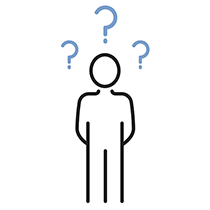 O que é Mercado Primário?

O que é Mercado Secundário?
Mercado Primário
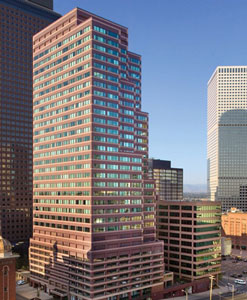 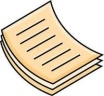 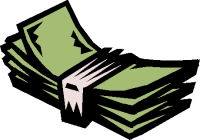 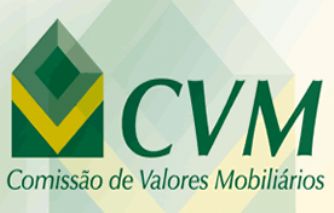 Corretoras
DTVMs
Bancos
Investidores Institucionais
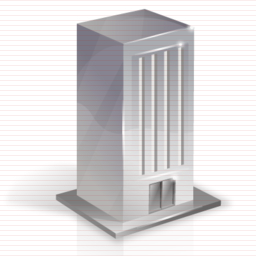 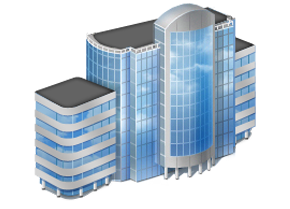 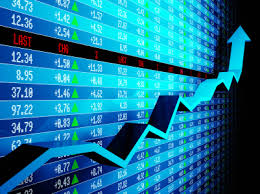 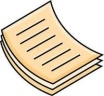 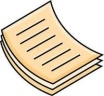 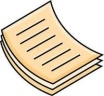 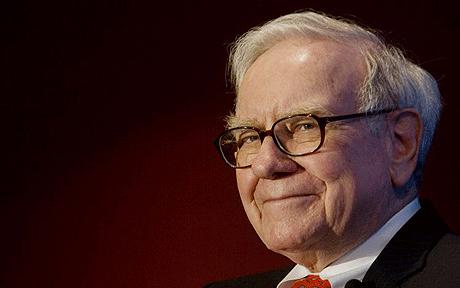 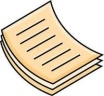 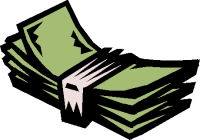 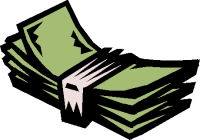 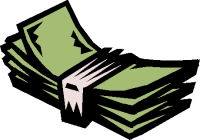 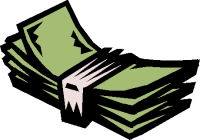 Banco Coordenador
Investidores Qualificados
Empresa
Corretoras
DTVMs
Bancos
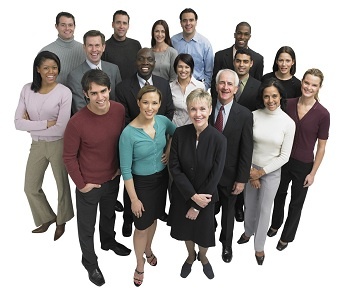 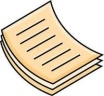 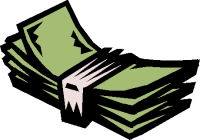 Empresa de Capital Aberto
Investidores
Vendedores
Compradores
Mercado Secundário
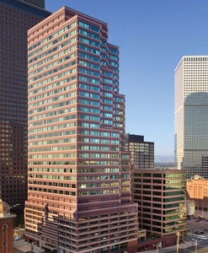 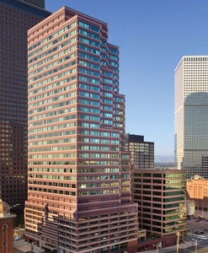 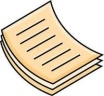 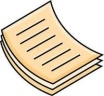 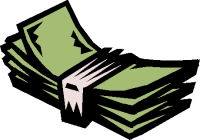 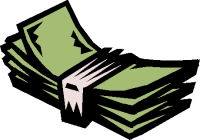 Investidores Institucionais
Investidores Institucionais
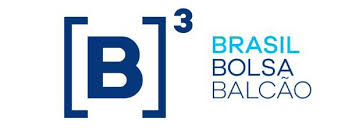 C1
C1
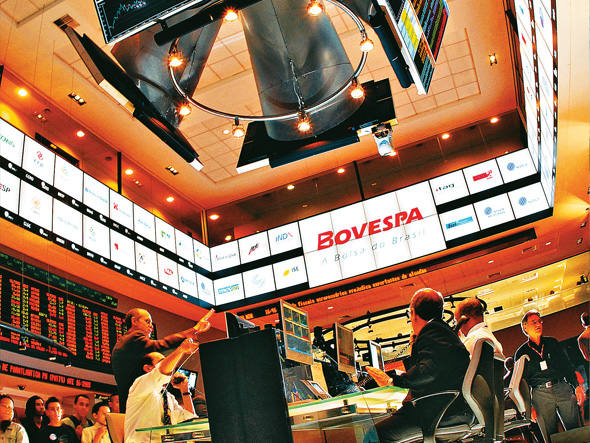 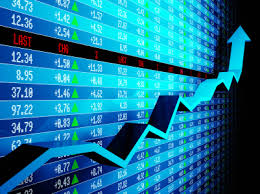 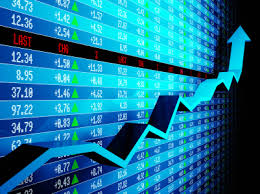 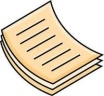 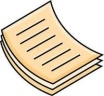 C2
C2
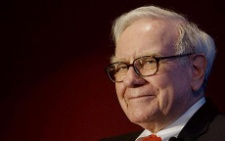 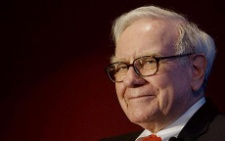 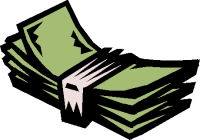 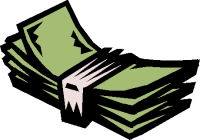 ...
...
Investidores Qualificados
Investidores Qualificados
Cn
Cn
Corretoras
Corretoras
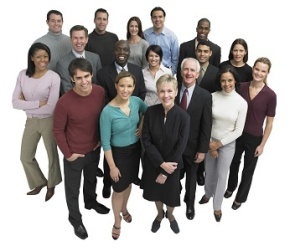 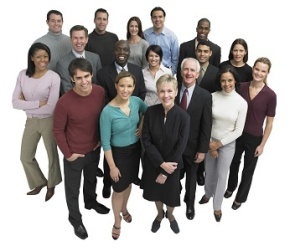 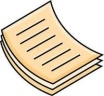 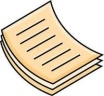 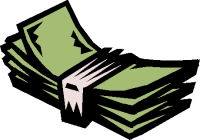 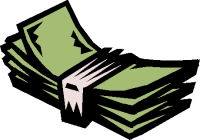 Investidores
Investidores